СТРАТЕГИИ И ПУТИ РЕШЕНИЯ ПРОФЕССИОНАЛЬНОЙ АДАПТАЦИИ НАЧИНАЮЩЕГО УЧИТЕЛЯ-ДЕФЕКТОЛОГА В ОБЩЕОБРАЗОВАТЕЛЬНОМ УЧРЕЖДЕНИИ
Рыбакова Ирина Сергеевна
учитель-дефектолог
МБОУ «СОШ №19»
Профессиональная адаптация - процесс вхождения в новую трудовую ситуацию.
Пути адаптации начинающего специалиста:
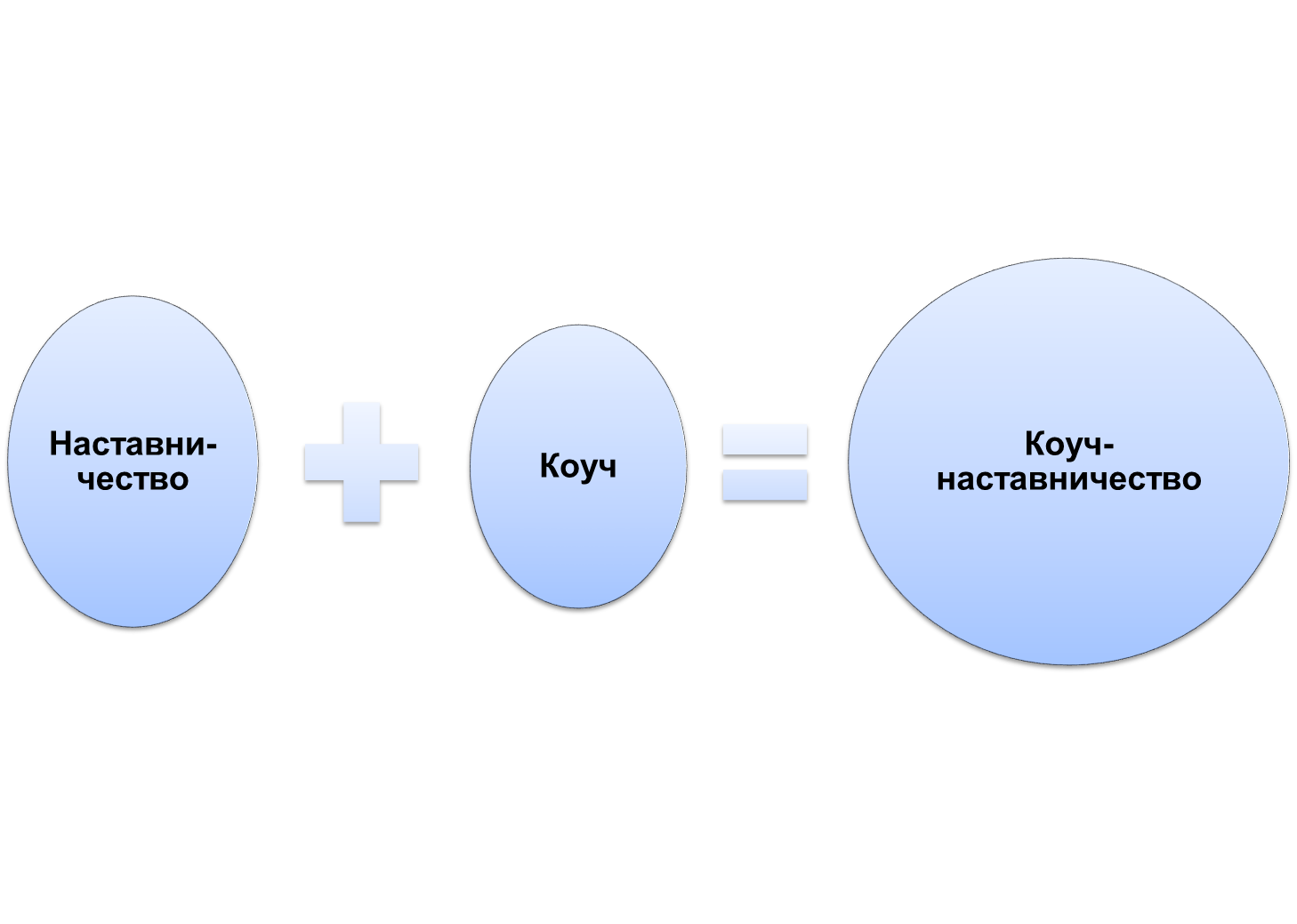 Коуч - наставник  - направляет к самостоятельному выбору решения профессиональных задач, показывает потенциал возможностей.
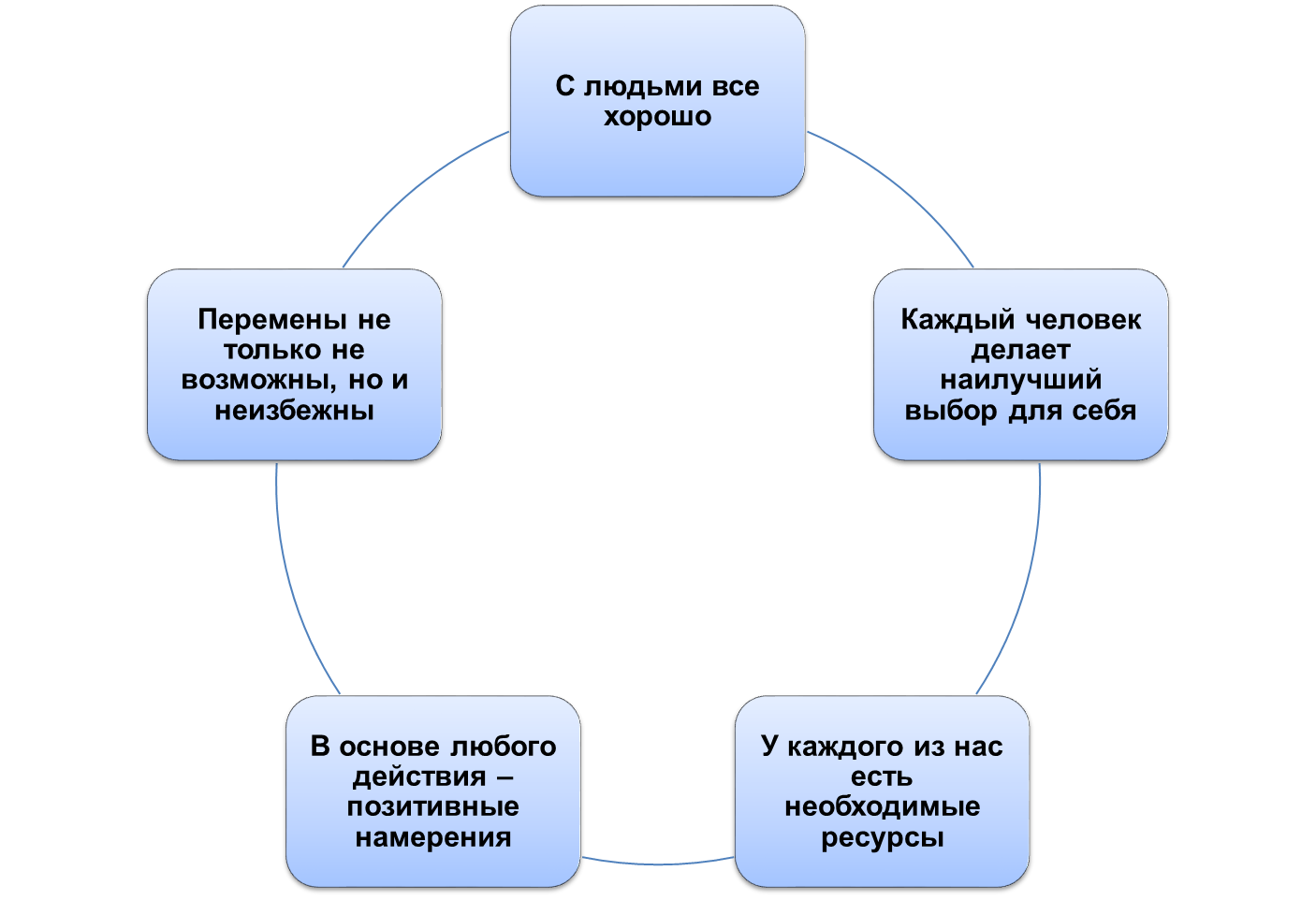 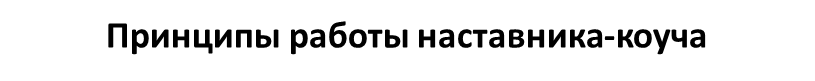